the mondrian data engine











isaac stier robson
duke university
20 nov 2019
the mondrian computerinspired by dutch artist piet mondrian
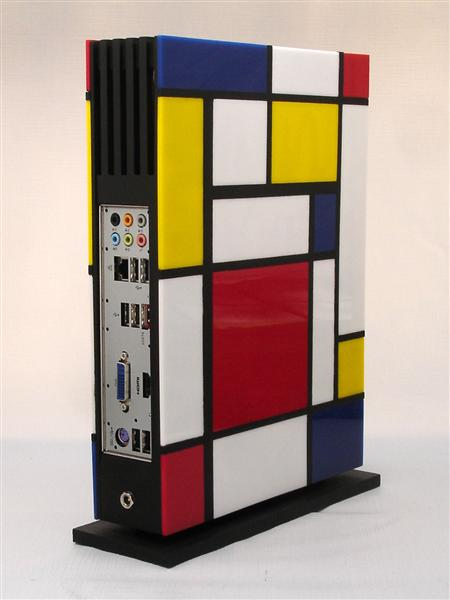 isaac stier robson
mondrian
20 nov 2019	2 / 31
outline
tl;dr

 spark sql

 nmp & mem access

 mondrian

 performance
isaac stier robson
mondrian
20 nov 2019	3 / 31
tl;dr
tl;drsomewhat related
“we began to ask, why should the processor be the [queen or] king? 

the data should be king [or queen].  

the data needs to be near the processing elements and we had to minimize data movement.”


m. rosenfield of ibm 
on ibm summit
isaac stier robson
mondrian
20 nov 2019	5 / 31
tl;dr
data-intensive applications keep getting more data-intensive

in addition to restructured datacenters, architectures themselves are evolving

growing field of near-memory processing (nmp)

relies on die-stacking technology

“enables the tight integration of logic and memory while still allowing separate chip manufacturing”
isaac stier robson
mondrian
20 nov 2019	6 / 31
tl;dr
“our thesis is that efficient nmp calls for an algorithm-hardware co-design”

“algorithms with sequential accesses to enable simple hardware that accesses memory in streams”

“data objects in a hash table bucket — similarly, in a memory partition — are permutable”


- mondrian team
isaac stier robson
mondrian
20 nov 2019	7 / 31
spark sql
sparkthese ain’t yo’ grandma’s dataframes
“…spark has been shown to work well up to petabytes.


it has been used to sort 100 tb of data 3X faster than hadoop mapreduce on 1/10th of the machines, 


winning the 2014 daytona graysort benchmark”

- spark faq
http://sortbenchmark.org/
isaac stier robson
mondrian
20 nov 2019	9 / 31
sparkwhere they got the first algos for mondrian from
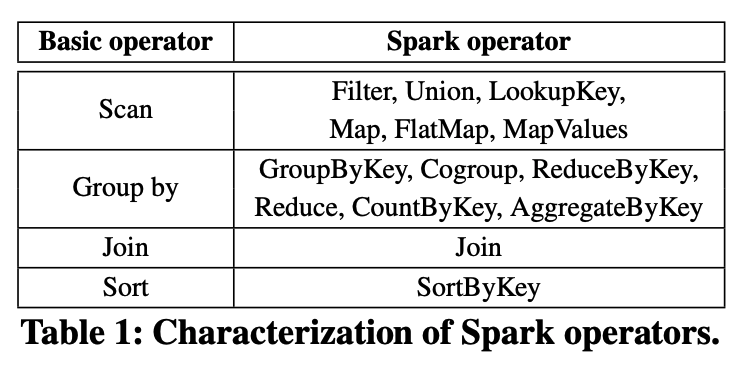 hashes, concats, and foralls
hashes and reductions
hash/lookup/merge
pls see compsci 330
isaac stier robson
mondrian
20 nov 2019	10 / 31
sparkseparable into two phases: partitioning & probing
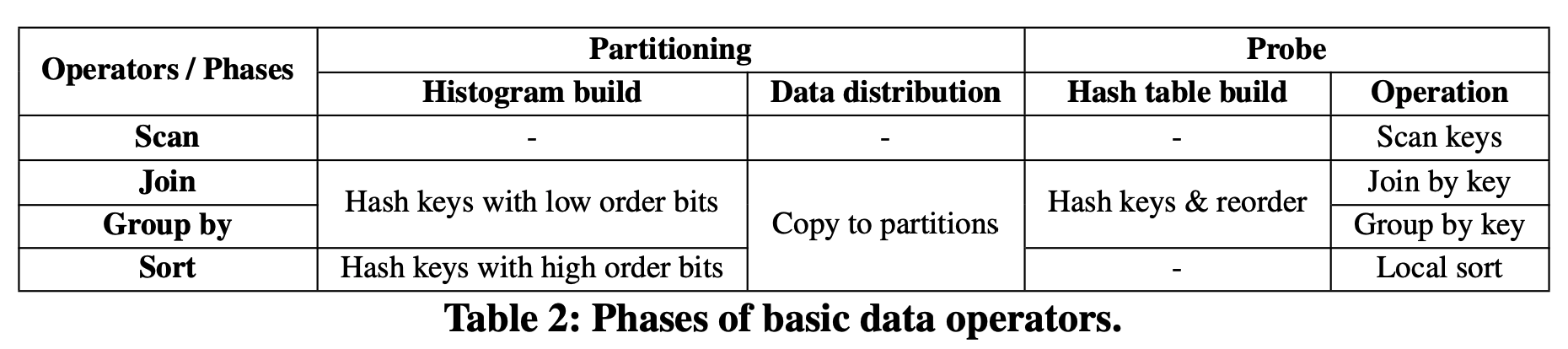 isaac stier robson
mondrian
20 nov 2019	11 / 31
nmp & mem access
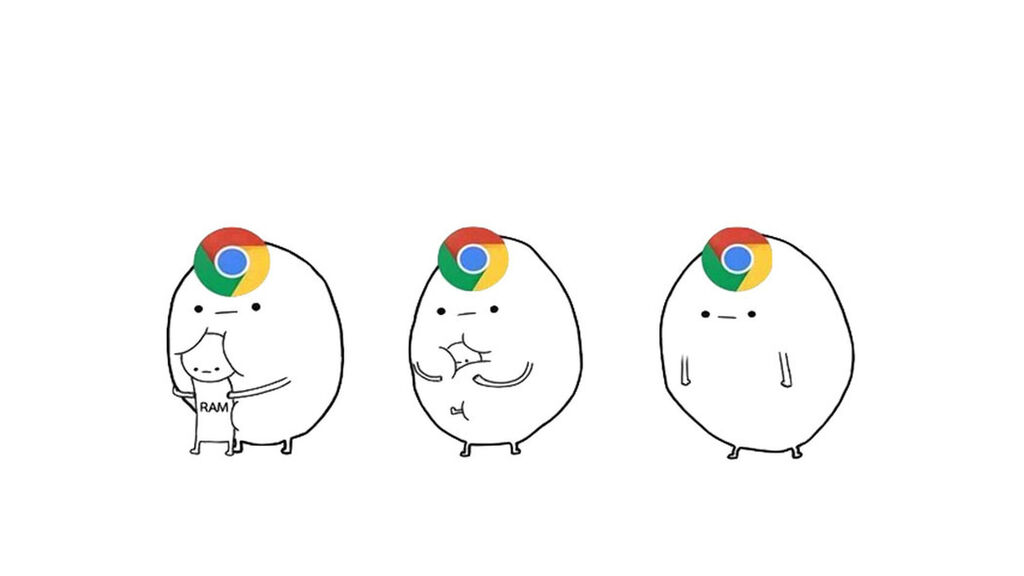 isaac stier robson
mondrian
20 nov 2019	13 / 31
nmpvs. cpu-centric architectures
cpu-centric <> centralization

transfer “all data from the memory close to the processor”

several memory partitions typical
some might be closer (numa)
but all still high access cost

“rely on high locality & reuse in their cache hierarchy for [efficiency]”
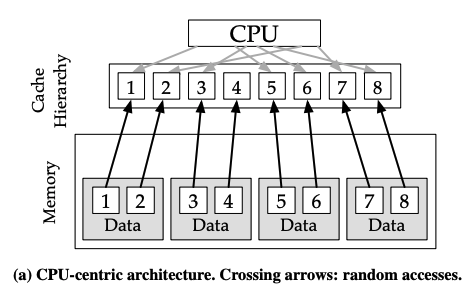 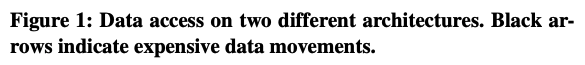 isaac stier robson
mondrian
20 nov 2019	14 / 31
nmpnmp style
nmp still has several mem partitions

however, partition-localized computehandles much of the work

unfortunately, gather/scatter still require a lot of non-local data

thus, during partitioning, data is shuffled across partition (black lines in right diagram)
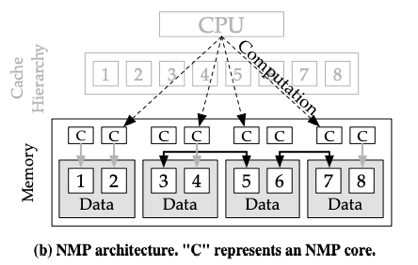 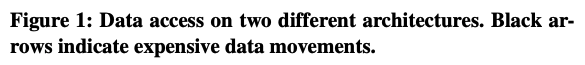 isaac stier robson
mondrian
20 nov 2019	15 / 31
mem accessmicron hmc
mondrian relies on micron hmc, an incombatible competitor to 
high-memory bandwidth (hmb)
ddr[n] (i.e. ddr4)

supports small cache-blocks et al(8B to 256B)  

won lots of awards in 2011…. discontinued in 2018

micron now working on gddr6
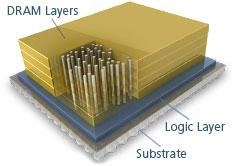 micron hmc promotional graphic
isaac stier robson
mondrian
20 nov 2019	16 / 31
mem accessauthor notes
“in general, maximizing dram’s efficiency… requires sequential accesses”

“for ddr3, the row activation energy is 3× higher than the energy of transferring a cache block from/to the row buffer” [changes w/ block size]

“efficiency requires amortization of the row activation cost by leveraging row buffer locality“

to enable these speedups, mondrian focuses on coarse-grained data partitioning (permutability)
isaac stier robson
mondrian
20 nov 2019	17 / 31
mondrian
mondriandata permutability
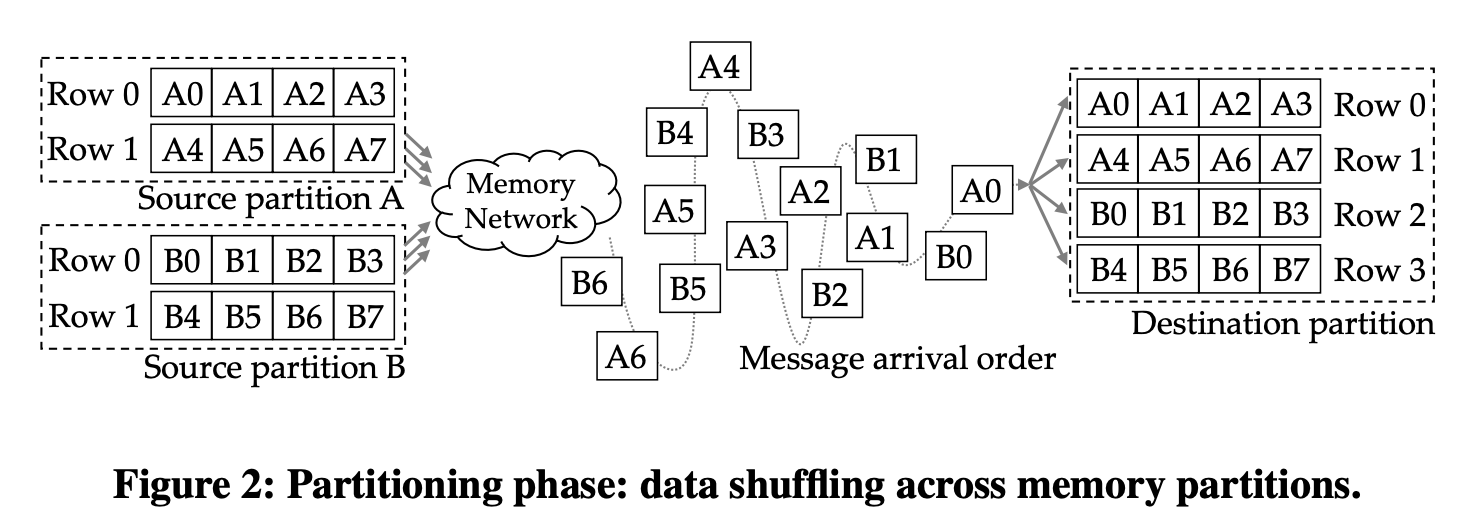 shuffling ordered data across nodes results in out-of-order arrival issues
somewhat alleviated by multiple open dram rows (not scalable)
isaac stier robson
mondrian
20 nov 2019	19 / 31
mondriandata permutability
mondrian thus exploits commutativity of many low-level data operators

during partitioning phase, simply dumps data to coarse-grained hash bucket

this requires 
enforcing software accesses these buckets sequentially
lots of sorting (done via streaming mergesort)

additionally, this prohibits skewn datasets
leave this to future work
requires uniform distribution <> likely a big problem with adoption
isaac stier robson
mondrian
20 nov 2019	20 / 31
mondriansorting
mondrian uses 8B/8B key/value tuples

estimate “streams of 16B tuples” sortable
via an 8-tuple-wide SIMD unit
to hit the the 8GB/s per-vault memory bandwidth 

also improve mergesort “with an initial bitonic sort pass” in simd

pick the arm cortex-35 to as primary worker 
flexible configuration
supports more efficient fixed-point logic
isaac stier robson
mondrian
20 nov 2019	21 / 31
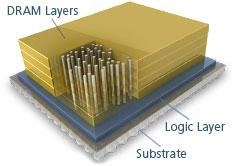 mondriandiagrams
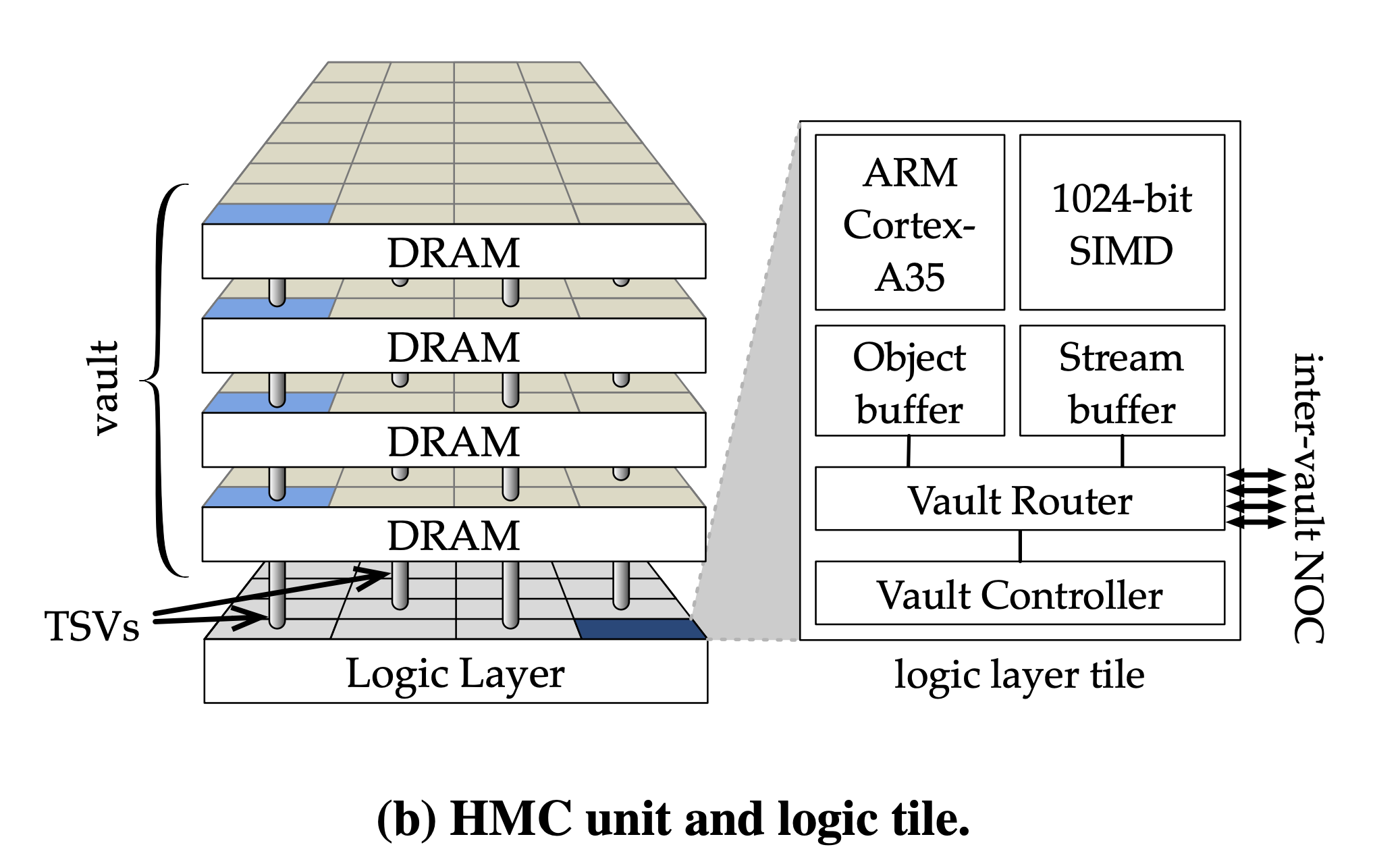 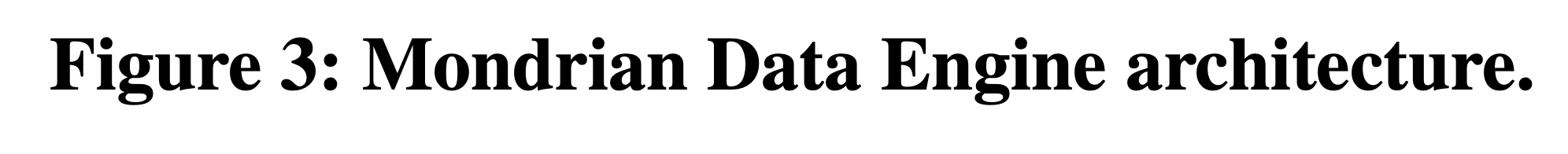 isaac stier robson
mondrian
20 nov 2019	22 / 31
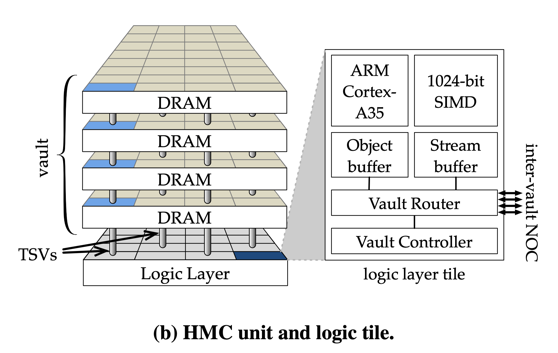 mondriandiagrams
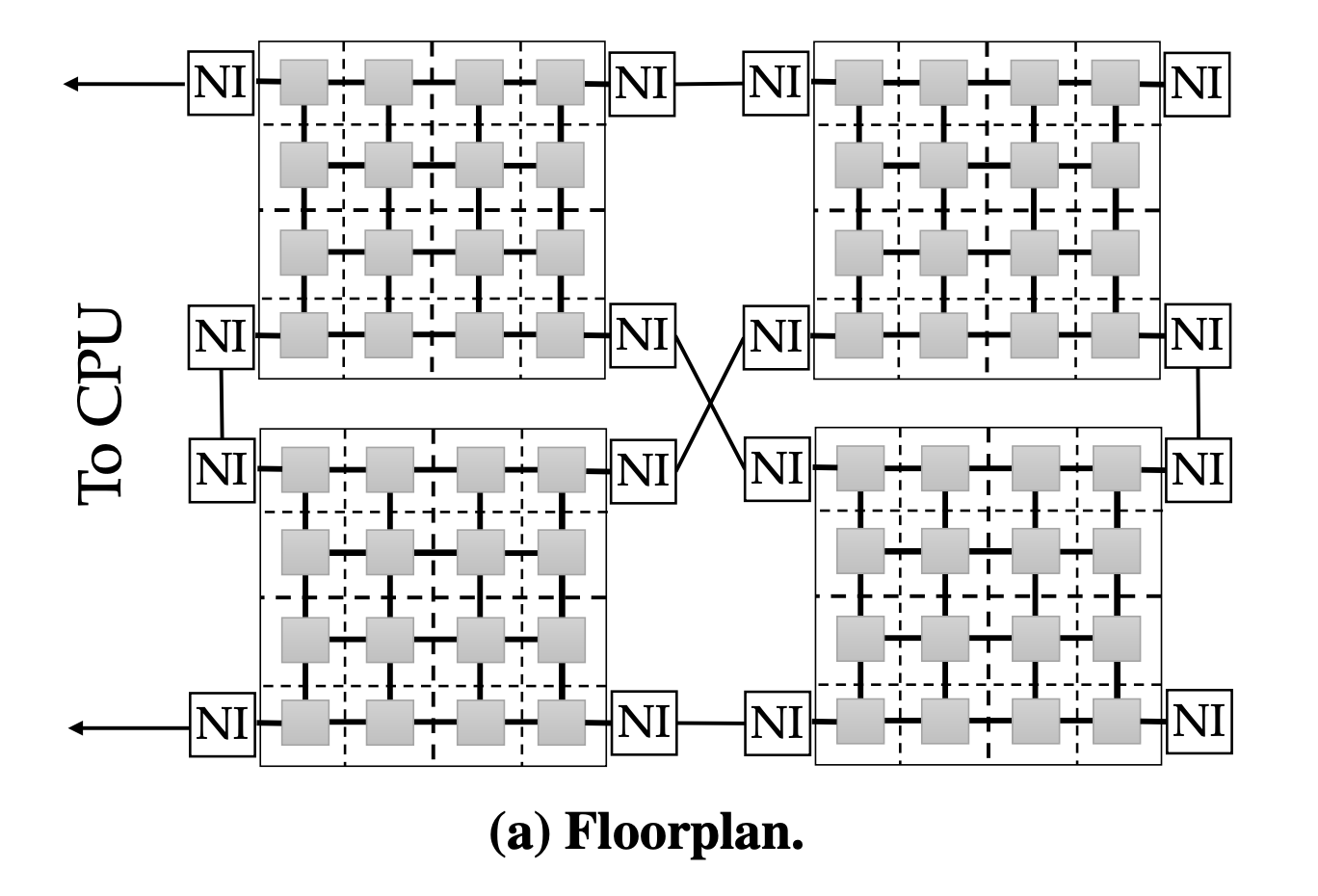 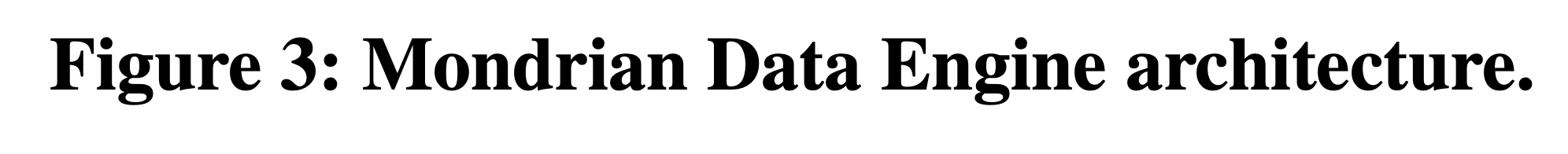 isaac stier robson
mondrian
20 nov 2019	23 / 31
performance
performance
interesting paragraph
for group by and join:

nmp-rand > nmp-seq
despite nmp-seq’s instructions per cycle = 0.95 
nmp-rand’s instructions per cycle = 0.24
isaac stier robson
mondrian
20 nov 2019	25 / 31
performance
interesting paragraph
while nmp-seq faster 
“due to sequential memory access patterns” 
“not fast enough to compensate for the added logn factor to algorithmic complexity [from sorting]”

mondrian’s wide simd units 
“absorb this algorithmic complexity bump”
“speedups of 22× over the cpu and 5× over the best nmp”
isaac stier robson
mondrian
20 nov 2019	26 / 31
performance
power draw
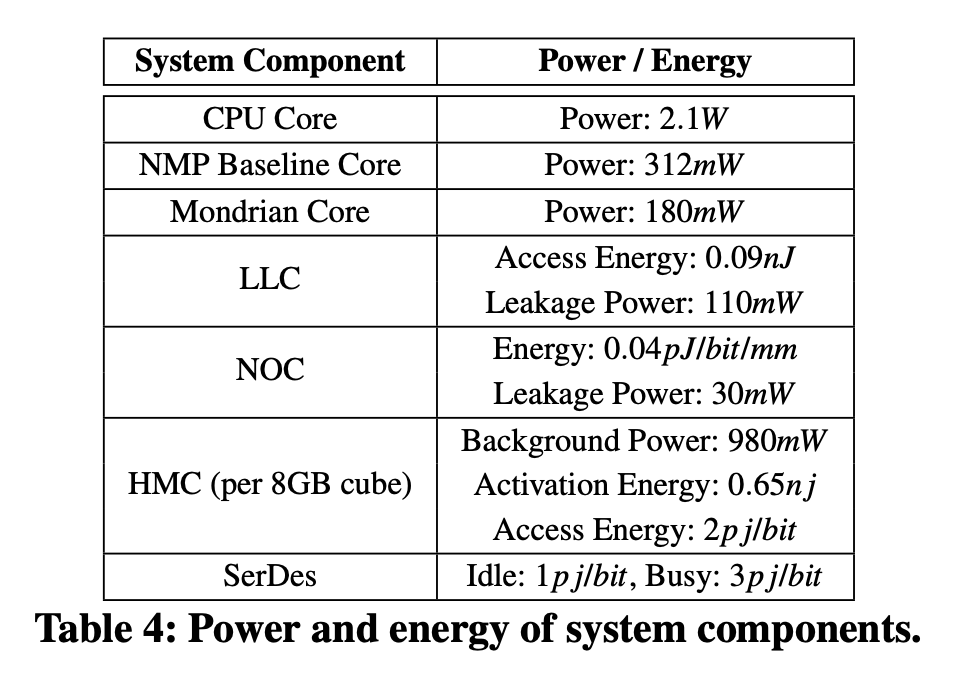 simulated with:	flexus [full-system cycle-accurate simulator],		 + dramsim2
isaac stier robson
mondrian
20 nov 2019	27 / 31
performance
speedup
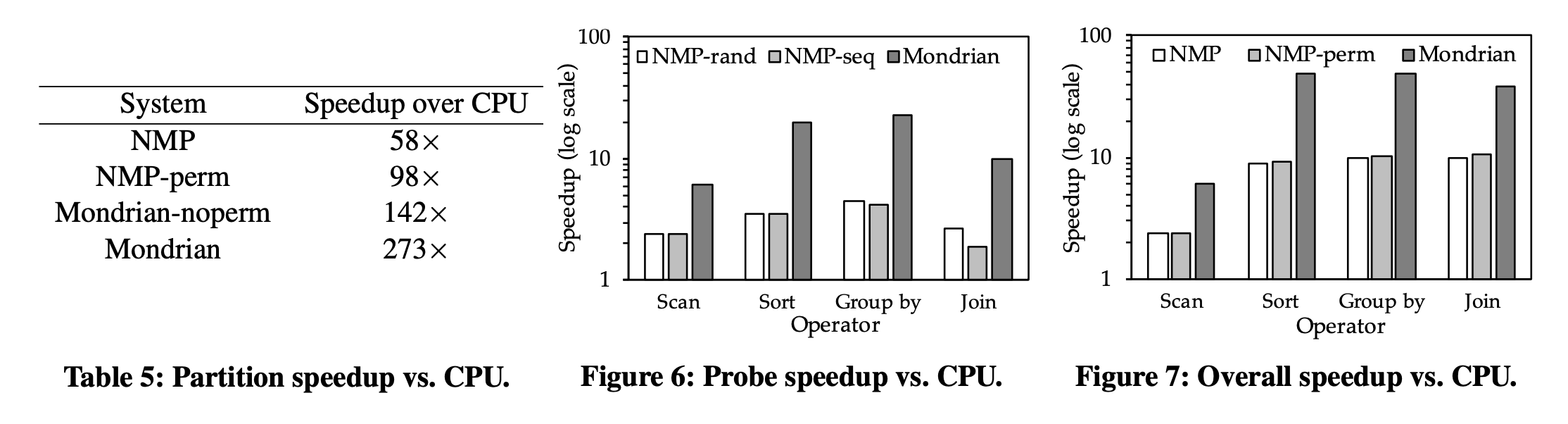 simulated with:	flexus [full-system cycle-accurate simulator],		 + dramsim2
isaac stier robson
mondrian
20 nov 2019	28 / 31
performance
relative energy usage
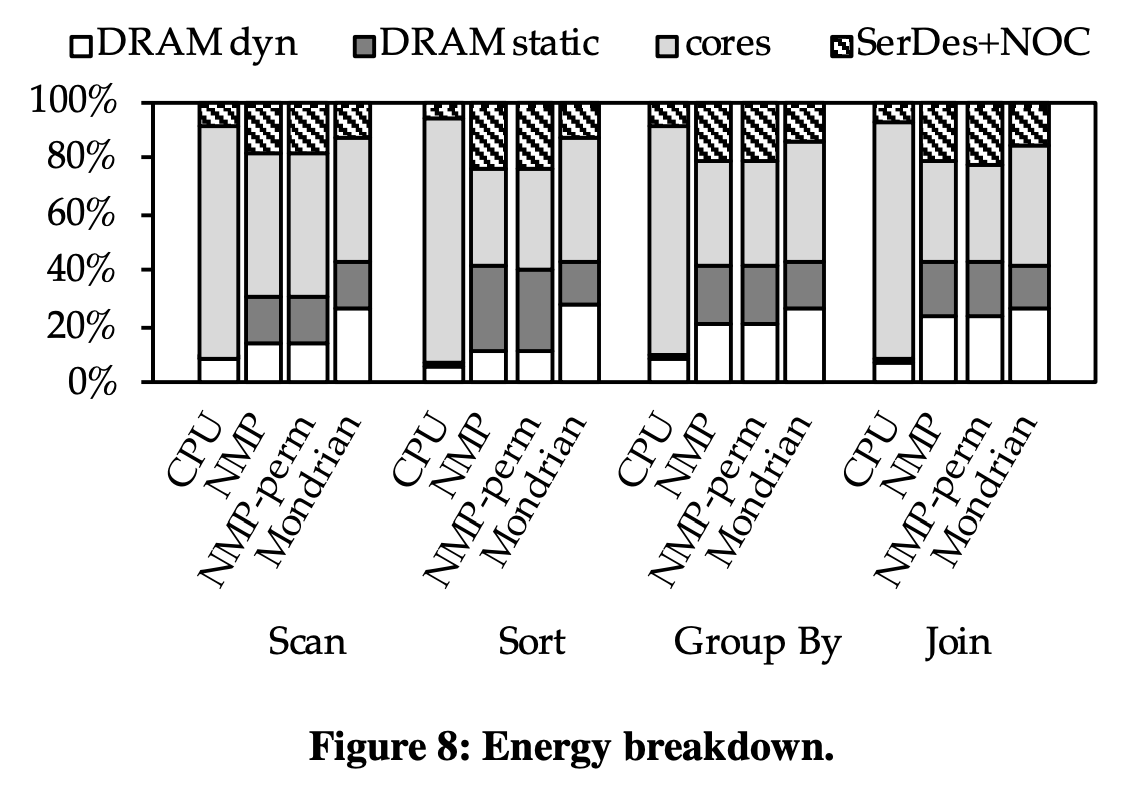 trying to show they decreased core energy usage w/o the noc cost of nmp31?

not clear at all…. relative usage`
simulated with:	flexus [full-system cycle-accurate simulator],		 + dramsim2
isaac stier robson
mondrian
20 nov 2019	29 / 31
performance
absolute energy efficiency
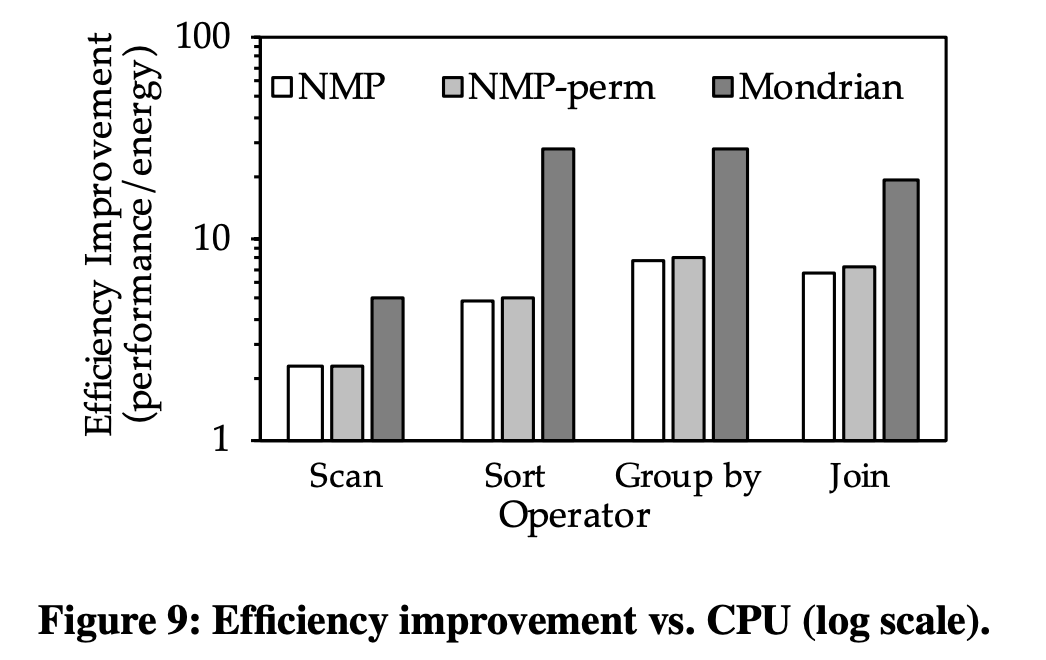 simulated with:	flexus [full-system cycle-accurate simulator],		 + dramsim2
isaac stier robson
mondrian
20 nov 2019	30 / 31
discussion